DIGITALE FÜHRUNG
Thema 1
Traditionelle Führungstheorien
Neue Formen der Führung
Digitale Führungskompetenzen
(DIGITALE)
FÜHRUNGS-THEORIEN
Überblick und Ausblick auf die Theorie
1
Nahezu alle DEFINITIONEN VON FÜHRUNG gehen davon aus, dass Führung ein Prozess der Einflussnahme ist. Alle Führungskräfte haben eines gemeinsam: Sie haben eine*n oder mehrere Folgende. Wenn niemand folgt, kann auch niemand führen.
Vroom & Jago (2007)
2
ERASMUS+ DIGIGEN 
Projekt Ref. Nr. 2021-1-DE02-KA220-VET-000025335
TRADITIONELLE FÜHRUNGS-THEORIEN
3
Klassifizierung (Jago)
Jago (1982)
4
ERASMUS+ DIGIGEN 
Projekt Ref. Nr. 2021-1-DE02-KA220-VET-000025335
Universelle Eigenschaftstheorien
Führungskräfte haben universelle, angeborene und nicht-erlernbare Eigenschaften
 Great Man Theory, Big-Five-Modell, Intelligenz, Sex, ...
5
ERASMUS+ DIGIGEN 
Projekt Ref. Nr. 2021-1-DE02-KA220-VET-000025335
Eigenschaftstheorien
Stogdill (1948)
 Frühe Eigenschaftstheorien können Führungserfolg kaum prognostizieren
6
ERASMUS+ DIGIGEN 
Projekt Ref. Nr. 2021-1-DE02-KA220-VET-000025335
Universelle Verhaltenstheorien
Führungskräfte haben ein universelles, beobachtbares und erlernbares Verhaltensrepertoire
 Ohio-State-Studie/Iowa-Studie, transaktionale/transformationale Führung, charismatische Führung
7
ERASMUS+ DIGIGEN 
Projekt Ref. Nr. 2021-1-DE02-KA220-VET-000025335
GRID-Modell (Blake/Mouton)
Blake & Mouton (1964)
9.9 „Teammanagement“
5.5 „Organisationsmanagement“
1.9 „ Samthandschuh-Management“
9.1 „Befehl-Gehorsam Management“
1.1 „Überlebensmanagement“
Beziehungsorientierung
Abnehmende Effektivität
Aufgabenorientierung
8
ERASMUS+ DIGIGEN 
Projekt Ref. Nr. 2021-1-DE02-KA220-VET-000025335
Situative Eigenschaftstheorien
Führungskräfte haben angeborene Eigenschaften, die sie unter bestimmen Bedingungen / in bestimmten Situationen nutzen
 Kontingenzmodell (Fiedler)
9
ERASMUS+ DIGIGEN 
Projekt Ref. Nr. 2021-1-DE02-KA220-VET-000025335
Kontingenzmodell von Fiedler (I)
Fiedler (1965)
Führungs-motivation
Führungs-effektivität
Produktivität und Leistung
Beziehungsorientiert (LPC ↑)
Aufgabenorientiert (LPC ↓)
* LPC: Skala des am wenigsten präferierten Mitarbeitenden (Least Preferred Co-Worker)
Situationale Günstigkeit
Führungskraft-Geführten-Beziehung 
Aufgabenstruktur
Positionsmacht
10
ERASMUS+ DIGIGEN 
Projekt Ref. Nr. 2021-1-DE02-KA220-VET-000025335
Kontingenzmodell von Fiedler (II)
Fiedler (1965) & Jago (1982)
Abnehmende situationale Günstigkeit
Situation
Person
 Führungskräfte erbringen die besten (Team-)Leistungen, wenn Person und Situation zusammenpassen.
11
ERASMUS+ DIGIGEN 
Projekt Ref. Nr. 2021-1-DE02-KA220-VET-000025335
Situative Verhaltenstheorien
Führungskräfte haben ein erlerntes Verhaltensrepertoire, dass sie an bestimmte Bedingungen / Situationen anpassen können.

 Leader-Member-Exchange-Theorie, situative Reifegradtheorie,
12
ERASMUS+ DIGIGEN 
Projekt Ref. Nr. 2021-1-DE02-KA220-VET-000025335
Reifegradtheorie (Hersey/Blanchard)
Hersey & Blanchard (1977) & Holtbrügge (2012)
Reifegrad (Führungssituation)
	Psychologische Reife (Wille)
	Arbeitsreife (Fähigkeit)
Führungsverhalten (Effektivität)
	Aufgabenorientierung
	Mitarbeiterorientierung
	
 Führungskräfte erbringen die besten Leistungen, wenn sie ihren Führungsstil an den Reifegrad der einzelnen Mitarbeitenden anpassen
hoch
Wille (+)
Fähigkeit (+)
Wille (0)
Fähigkeit (0)
Mitarbeiterorientierung
Wille (-)
Fähigkeit (-)
Wille (++)
Fähigkeit (++)
niedrig
hoch
niedrig
Aufgabenorientierung
13
ERASMUS+ DIGIGEN 
Projekt Ref. Nr. 2021-1-DE02-KA220-VET-000025335
NEUE FORMEN DER FÜHRUNG
14
Gruppenarbeit
Gruppe 1: Positive Leadership - PERMA-Lead Konzept
Gruppe 2: Digitale Führung - VOPA+ Modell
Gruppe 3: Leader-Member-Exchange Theorie
Gruppe 4: Symbolische Führung
Gruppe 5: Dienende Führung
15
ERASMUS+ DIGIGEN 
Projekt Ref. Nr. 2021-1-DE02-KA220-VET-000025335
AUFGABERecherchieren Sie Ihr Thema & präsentieren Sie den Führungsstil
Was macht den Führungsstil aus?
Wie lässt sich der Führungsstil in die traditionellen Führungstheorien einordnen?
Wo unterscheidet sich der Führungsstil von den traditionellen Führungstheorien?
Wie passt dieser Führungsstil in einen digitalen Kontext (Chancen/Herausforderungen)?
Wie ist dieser Führungsstil im Kontext der weiblichen Führung einzuordnen (Chancen/Herausforderungen)?
16
DIGITALE FÜHRUNGS-KOMPETENZEN
17
Digitale Führung I
18
ERASMUS+ DIGIGEN 
Projekt Ref. Nr. 2021-1-DE02-KA220-VET-000025335
Digitale Führung II
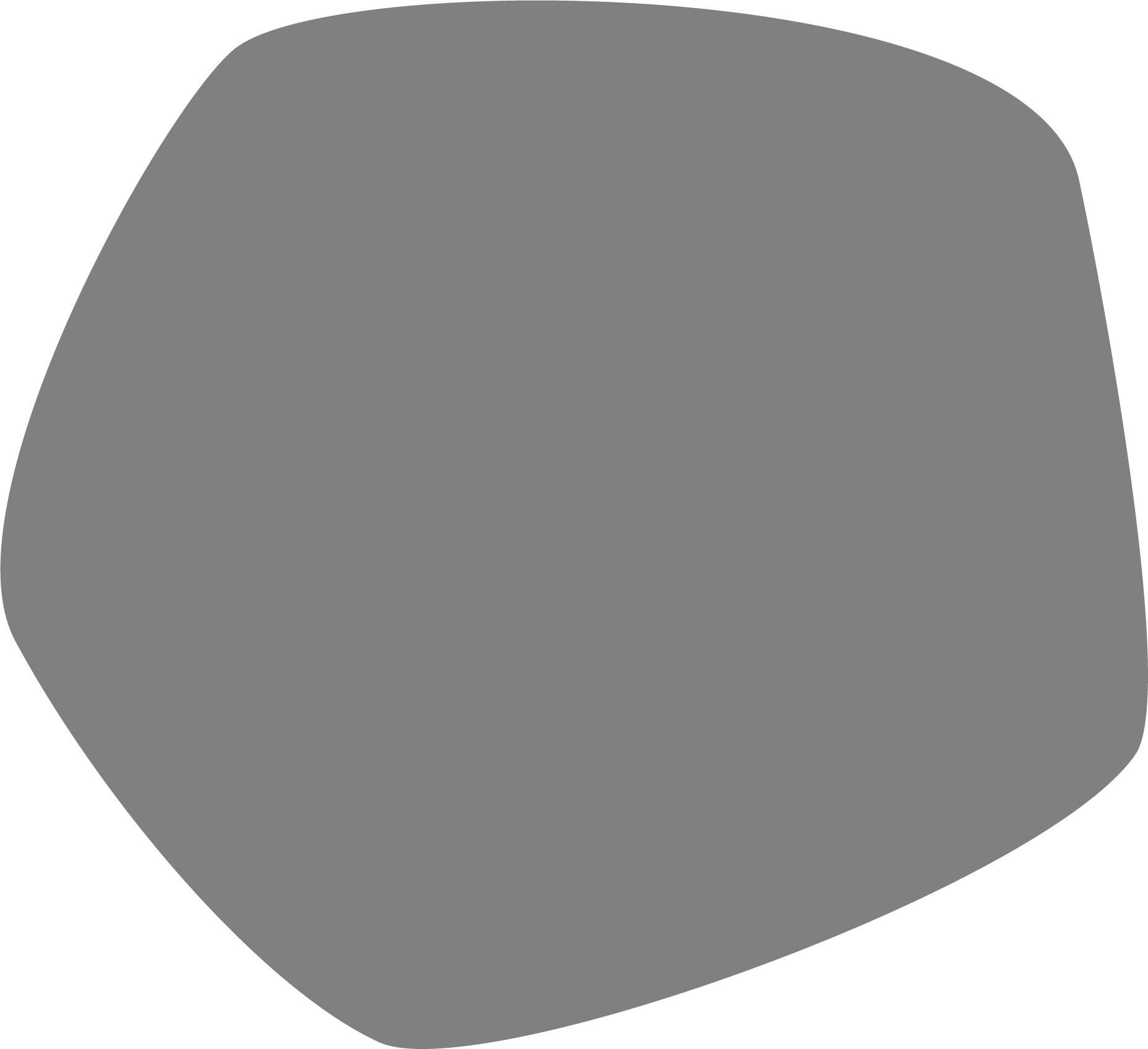 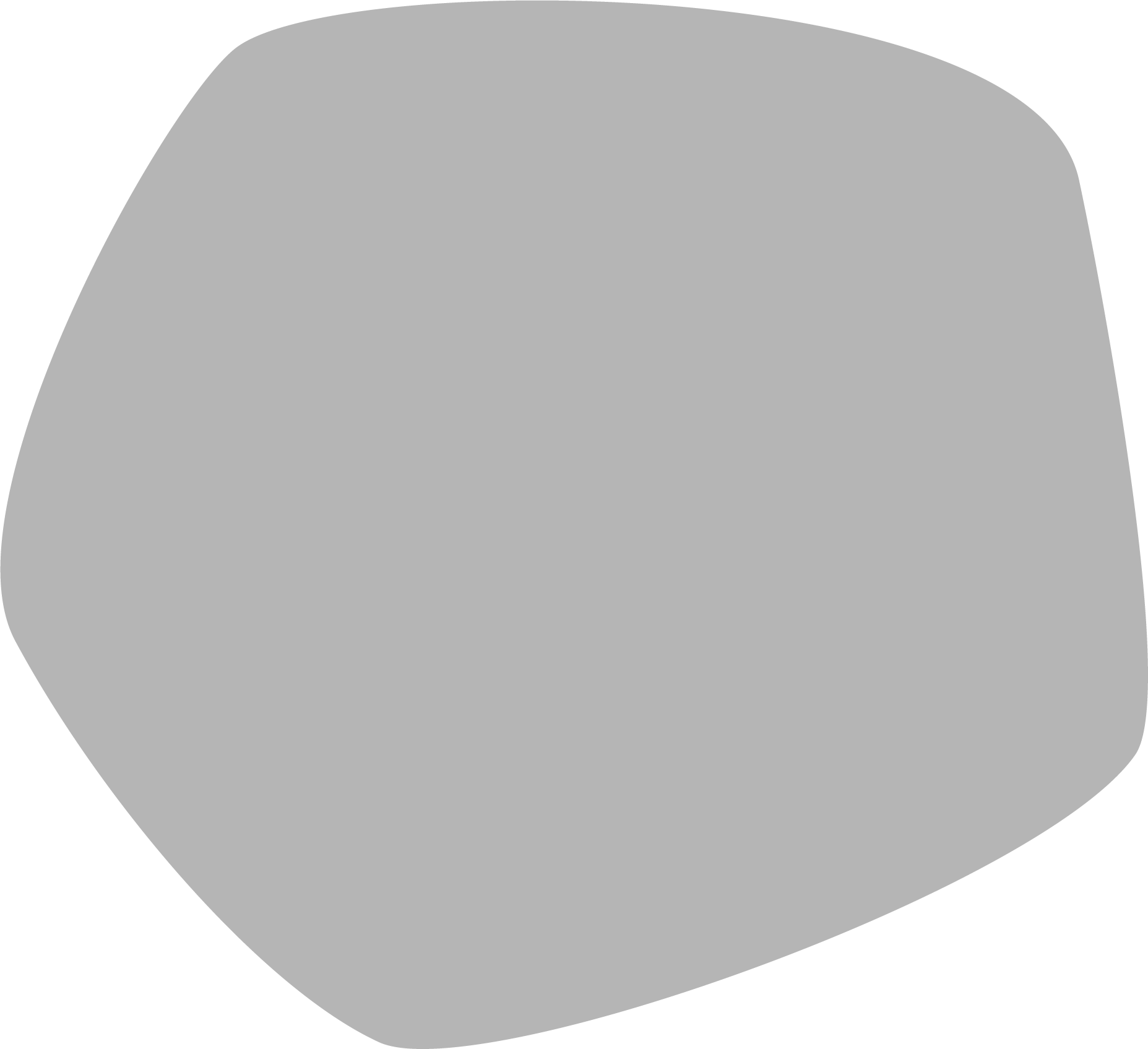 FUNDIERTE
ENTSCHEIDUNGS-FINDUNG
DIGITALES BEWUSSTSEIN
„digital leaders achieve earnings growth that is 1.8 times higher than that of digital laggards—and more than double the growth in total enterprise value.“
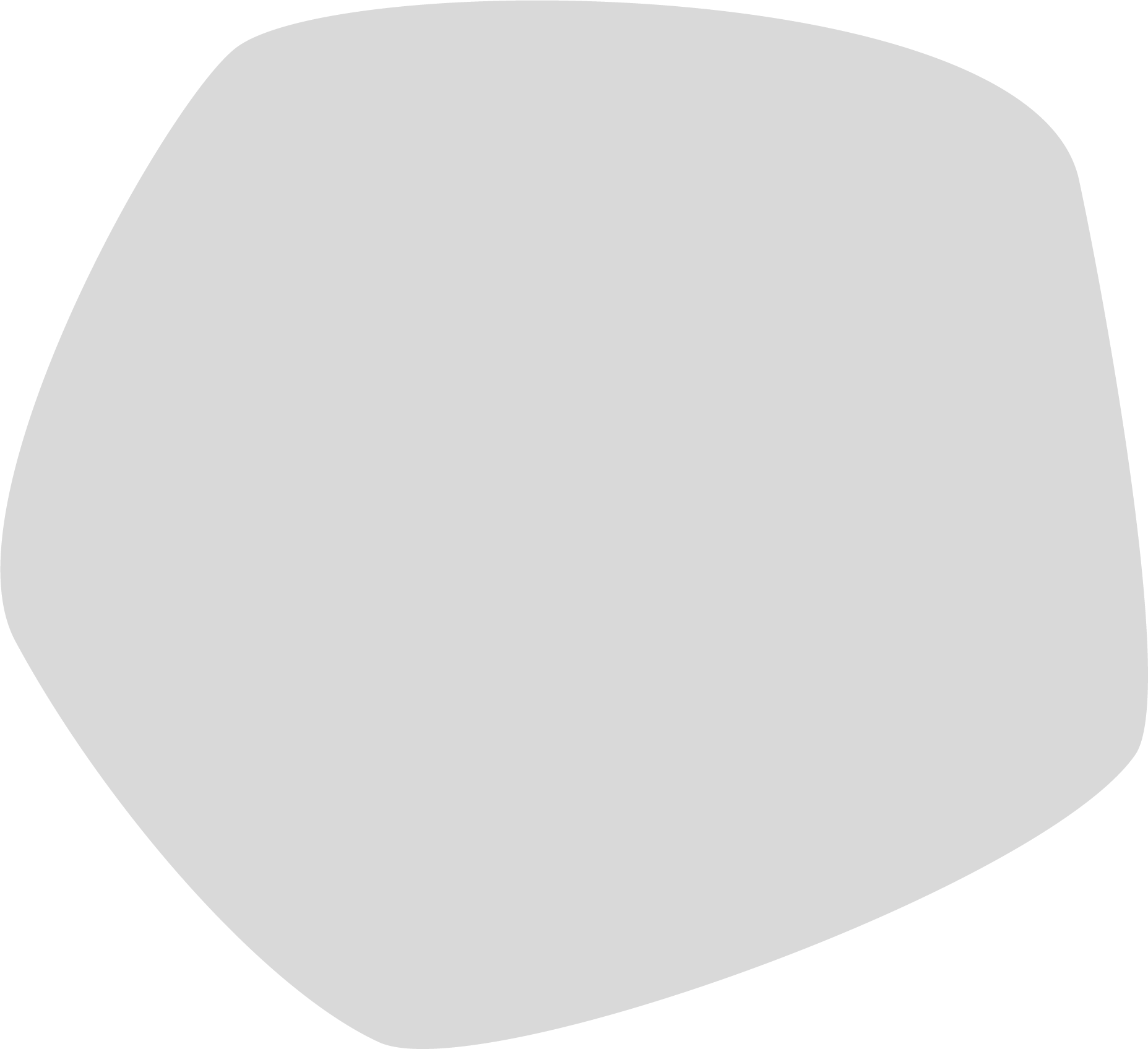 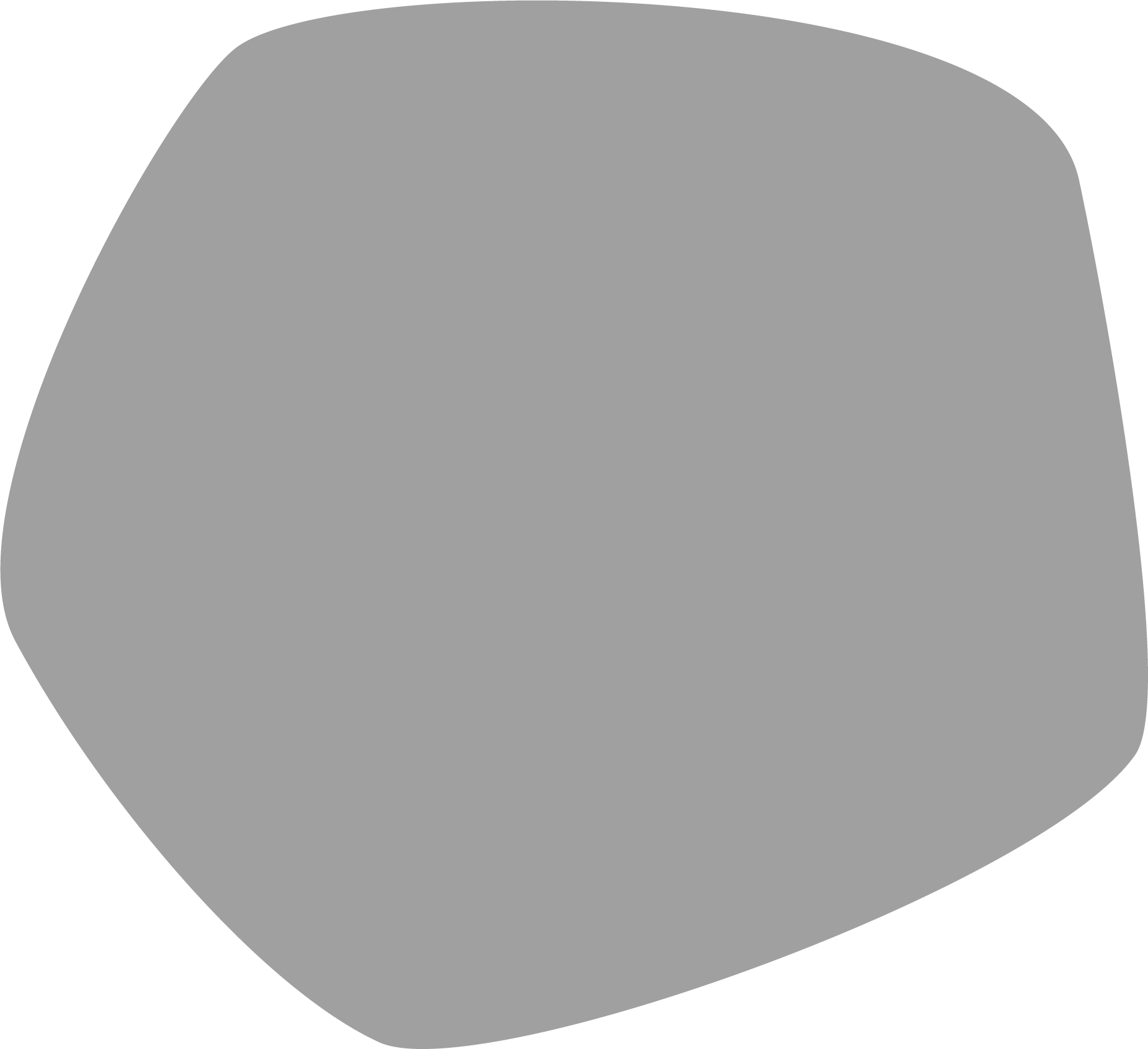 VERBESSERTE GESCHÄFTS-ABLÄUFE
VERBESSERTE KUNDEN-ERFAHRUNG
bcg.com (2021)
19
ERASMUS+ DIGIGEN 
Projekt Ref. Nr. 2021-1-DE02-KA220-VET-000025335
Digitale Führung III
bcg.com (2021)
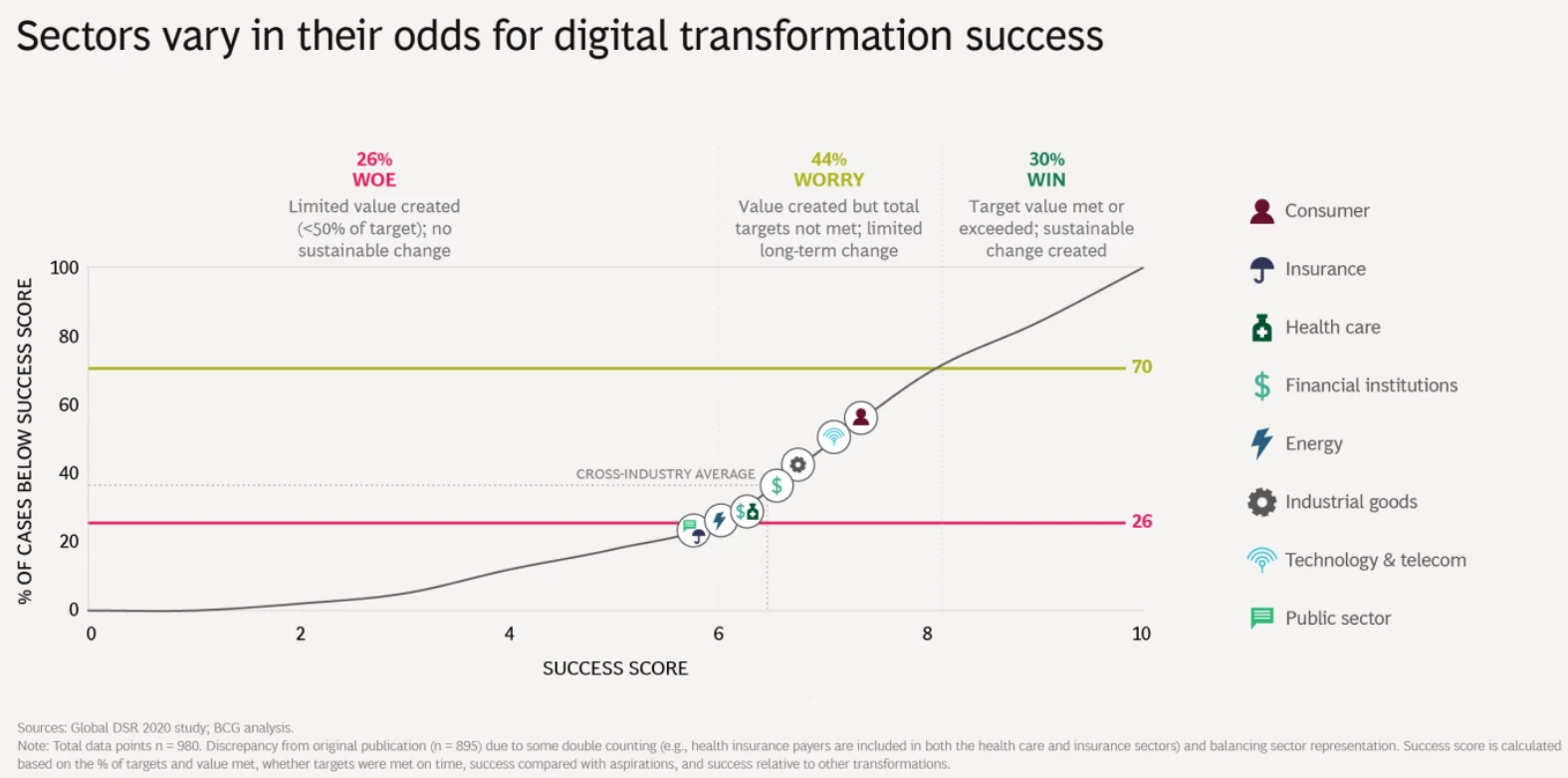 20
ERASMUS+ DIGIGEN 
Projekt Ref. Nr. 2021-1-DE02-KA220-VET-000025335
DIGITALE FÜHRUNGSKOMPETENZEN sind das Wissen, die Fähigkeiten, der persönliche Charakter, das Selbstbild, die Eigenschaften und die Motive, die notwendig sind, um digital Organisationen erfolgreich und effektiv zu führen.
Ngayo Fotso (2021)
21
ERASMUS+ DIGIGEN 
Projekt Ref. Nr. 2021-1-DE02-KA220-VET-000025335
Führungskompetenzen
Ngayo Fotso (2021)
Zeitliche Perspektive - Führungskompetenzen für die traditionelle Führung
Anpassungsfähigkeit/Flexibilität
Transformationsfähigkeit
Soziale Kompetenzen
Soziale Orientierung
Organisationsfähigkeit
Werte hart arbeitend/ergebnisorientiert/vertrauenswürdig 
Kognitive Fähigkeiten Konzeptionsfähigkeit/Intelligenz
Selbstbewusstsein stressresistent/vertrauensvoll/zielorientiert
Kommunikationsfähigkeiten verbale bzw. direkte Interaktion
22
ERASMUS+ DIGIGEN 
Projekt Ref. Nr. 2021-1-DE02-KA220-VET-000025335
Führungskompetenzen
Ngayo Fotso (2021)
Zeitliche Perspektive - Führungskompetenzen für eine neuere Führung
+ geteilte Führung
+ Komplexität bewältigen
+ Wissen
+ Globale Führung
Werte + neugierig/authentisch/optimistisch/moralisch 
Kognitive Fähigkeiten + kreativ/kritisch/analytisch/synthetisierend/strategisch/unternehmerisch
Selbstbewusstsein + selbststeuernd/selbstreflektierend
Transformationsfähigkeit + Umsetzungsfähigkeit 
Kommunikationsfähigkeiten + indirekte Interaktion
23
ERASMUS+ DIGIGEN 
Projekt Ref. Nr. 2021-1-DE02-KA220-VET-000025335
Führungskompetenzen
Ngayo Fotso (2021)
Zeitliche Perspektive - Führungskompetenzen im 21st Jahrhundert
+ Zusammenarbeit
+ Kundenorientierte Fähigkeiten
+ Digitale Kompetenz
+ Finanzkompetenz
+ Nachhaltigkeitskompetenz
+ Kompetenz im Krisenmanagement
Wissen + funktionsübergreifende Kompetenz
24
ERASMUS+ DIGIGEN 
Projekt Ref. Nr. 2021-1-DE02-KA220-VET-000025335
Gruppenarbeit
Digitale Kompetenzen
Gruppe 1: „DigiComp 2.2“ der Europäischen Kommission (2022)
Gruppe 2: „Building digital capabilities framework“ von JISC (2022)
Gruppe 3: „21st -century digital skills“ von van Laar et al. (2017)
Digitale Führungskompetenzen
Gruppe 4: „Leadership competencies for digital transformation“ von Philip et al. (2023)
Gruppe 5: „ Leadership competencies for digital transformation“ von Gilli et al. (2022)
25
ERASMUS+ DIGIGEN 
Projekt Ref. Nr. 2021-1-DE02-KA220-VET-000025335
AUFGABELesen Sie den Text & präsentieren Sie das Kompetenzmodell
Auf welche Gruppe (Branche, Stelle, Position, ...) bezieht sich das Kompetenzmodell?
Woher stammt das Kompetenzmodell bzw. welche Sichtweise/Perspektive spiegelt es wider?
Was sind digitale (Führungs-)Kompetenzen aus Sicht der Autor*innen?
Wie ist das Kompetenzmodell aufgebaut?
Wie hängt das Kompetenzmodell mit weiblicher digitaler Führung zusammen?
26
Digitale Kompetenzen
van Laar et al. (2017, 2018) & CGC DigiTrans (2023)
27
ERASMUS+ DIGIGEN 
Projekt Ref. Nr. 2021-1-DE02-KA220-VET-000025335
Digitale Führungskompetenz
Imbery et al. (2022)
28
ERASMUS+ DIGIGEN 
Projekt Ref. Nr. 2021-1-DE02-KA220-VET-000025335
Imbery et al. (2022) & Gilli et al. (2022) & Philip et al. (2023)
AGILITÄT
ZIELE SETZEN
ENERGIE
HANDLUNGSKOMPETENZ
TRANSFORMATIONALE
KOMPETENZ
TEAMFÜHRUNG
29
ERASMUS+ DIGIGEN 
Projekt Ref. Nr. 2021-1-DE02-KA220-VET-000025335
Imbery et al. (2022) & Gilli et al. (2022) & Philip et al. (2023)
DIGITALE TOOLS
ENTWICKELN
KUNDENORIENTIERUNG
PROZESS-INNOVATION
ORGANISATORISCHE FÄHIGKEITEN
FACHLICHE UND 
METHODISCHE 
KOMPETENZ
DATEN-ANALYSE
PROJEKT-LEITUNG
PROBLEMLÖSE-
KOMPETENZ
DIGITALE TOOLS
VERWENDEN
DIGITALE 
TRENDBEWERTUNG
30
ERASMUS+ DIGIGEN 
Projekt Ref. Nr. 2021-1-DE02-KA220-VET-000025335
Imbery et al. (2022) & Gilli et al. (2022) & Philip et al. (2023)
SELBSTERKENNTNIS
LEBENSLANGES LERNEN
STRATEGISCHES DENKEN
AUTONOMIE
FÄCHER-ÜBERGREIFENDES DENKEN
PERSÖNLICHE
KOMPETENZ
RESILIENZ
VERÄNDERUNGS-ORIENTIERUNG
AMBIGUITÄTS-TOLERANZ
ZUVERLÄSSIGKEIT
31
ERASMUS+ DIGIGEN 
Projekt Ref. Nr. 2021-1-DE02-KA220-VET-000025335
Imbery et al. (2022) & Gilli et al. (2022) & Philip et al. (2023)
KOMMUNIKATIONS-
FÄHIGKEIT
BEZIEHUNGS-KOMPETENZ
SOZIAL-KOMMUNIKATIVE 
KOMPETENZ
TEAM-ORIENTIERUNG
KOOPERATIONS-KOMPETENZE
32
ERASMUS+ DIGIGEN 
Projekt Ref. Nr. 2021-1-DE02-KA220-VET-000025335
Quellen
Blake, R.R., Mouton, J.S. (1964). The Managerial Grid: The Key to Leadership Excellence. Houston, Gulf Publishing.
Boston Consulting Group (2021). Which Sectors Perform Best in Digital Transformation? Online verfügbar unter: https://www.bcg.com/publications/2021/learning-from-successful-digital-leaders, last accessed on the 21.09.2023. 
CGC DigiTrans (Hrsg.) (2023). CGC-DigiTrans Report. Mannheim. 
Fiedler, F.E. (1965). Engineer the Job to Fit the Manager. Harvard Business Rev. 43 (5), 115-122. 
Gilli, K., Nippa, M., Knappstein, M. (2023). Leadership competencies for digital transformation: An exploratory content analysis of job advertisements. German Journal of Human Resource Management: Zeitschrift für Personalforschung 37 (1), 50-75. 
Hersey, P., Blanchard, K.H. (1977). Management of Organizational Behavior: Utilizing Human Resources. 3. Auflage. New Jersey/Prentice Hall. 
Holtbrügge, D. (2012). Personalmanagement. 5. Auflage. Berlin/Heidelberg: Springer Gabler.
Imbery, S., Rowbotham, M., Lindemann, M., Gruninger-Hermann, C., Schirmer, U. (2022). Digital-Leadership-Kompetenzkatalog. Mit den richtigen Kompetenzen die digitale Transformation gestalten. zfo (2), 98-104.
Jago, A.G. (1982). Leadership: Perspectives In Theory And Research. Management Science 28 (3), 315-336.
ERASMUS+ DIGIGEN 
Projekt Ref. Nr. 2021-1-DE02-KA220-VET-000025335
34
Quellen
Ngayo Fotso, G.M. (2021). Leadership competencies for the 21st century: a review from the Western world literature. European Journal of Training and Development 45 (6/7), 566-587.
Philip, J., Gilli, K., Knappstein, M. (2023). Identifying key leadership competencies for digital transformation: evidence from a cross-sectoral Delphi study of global managers. Leadership & Organization Development Journal 44 (3), 392-406. 
Stogdill, R.M. (1948). Personal Factors Associated with Leadership: A Survey of the Literature. Journal of Psychology 25, 35-71.
van Laar, E., van Deursen, A. J.A.M., van Dijk, J. A.G.M., de Haan, J. (2017). The relation between 21st-century skills and digital skills: A systematic literature review. Computers in Human Behavior 72, 577-588. 
van Laar et al (2018). 21st-century digital skills instrument aimed at working professionals: Conceptual development and empirical validation. Telematics and Informatics 35, 2184 -2200.
ERASMUS+ DIGIGEN 
Projekt Ref. Nr. 2021-1-DE02-KA220-VET-000025335
35